Plezier van reflecteren
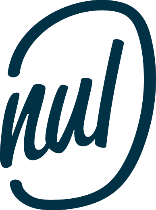 Eva Vijge en Peter Dijkshoorn, Haarlem juni 2023
[Speaker Notes: Eva, kun jij hier een plaatje in plakken wat jouw deel laat zien]
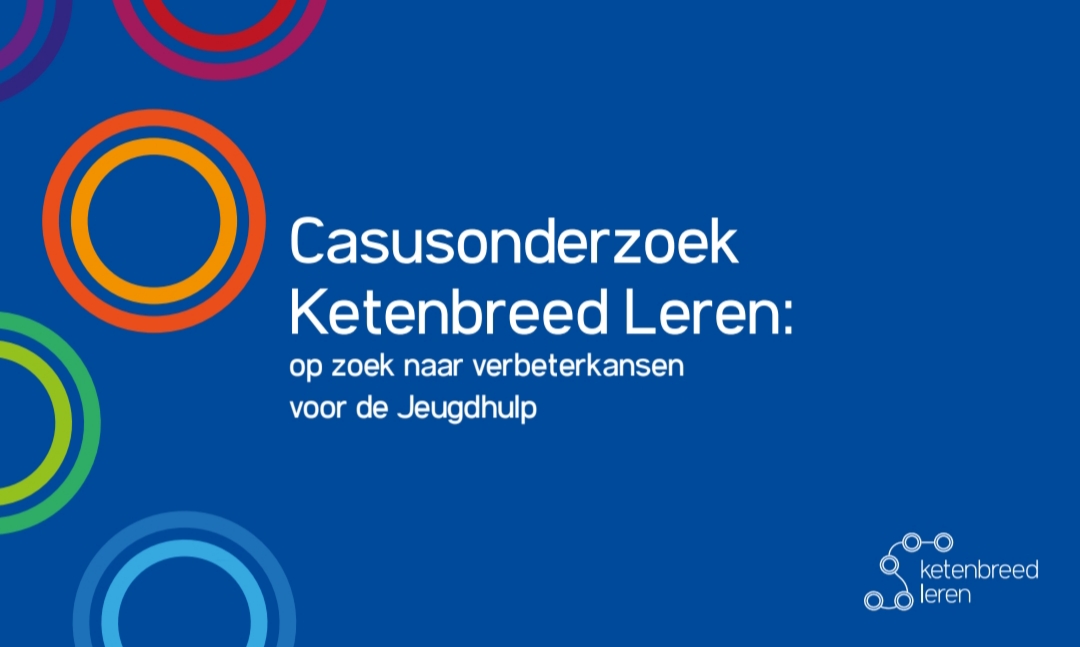 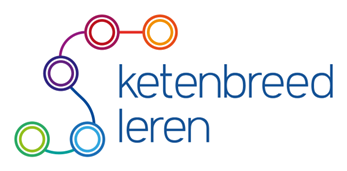 Onderzoeksmethoden
Accare was aanvrager
2 projectleiders (inhoudelijk ter zake deskundig)
5 organisaties uit het land
Voorgelegd aan wetenschappers en langs medisch ethische commissie
Procesbegeleiders/behandelaars (Gedragswetenschappers, getraind)
Organisaties benaderd voor medewerking, jeugdigen die afgelopen 6 maanden ‘ergens’ opgenomen waren
Vragen/thema’s obv literatuur
Interview en vragenlijsten (ACE’s, OQ45, SDQ). Behangrol
Dossierinfo
Reflectiesessie met jongere, ouders en hulpverlening (2 uur)
Leersessie met professionals 1.5 uur
(corona)
rapport
5 rode draden
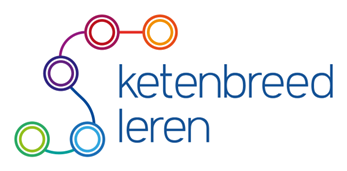 Professionals kijken en handelen vrijwel alleen symptoomgericht in plaats vanuit een (doorlopende) verklarende analyse. Ze sluiten in de behandeling weinig aan op onderliggende en samenhangende verklarende factoren (GVA) en maken weinig gebruik van evidence based algemeen werkzame en evidence based specifiek werkzame factoren en methoden.
Jeugdigen lopen schade op in speciaal onderwijs en zorg, terwijl resultaten achterblijven (verplaatsen, mishandelen, pesten en vakonbekwaam handelen)
Jeugdigen en ouders voelen zich vaak niet gehoord en ze worden onvoldoende meegenomen in gemaakte keuzes (niet zo zeer door gespreksvaardigheden, maar door (onbewuste) houding en bejegening). Geen GVA
Jeugdigen breken schoolcarrière voortijdig zonder adequate vervanging. Jeugdprofessionals geven onderwijs geen prioriteit. Onderwijs weet niet aan te passen.
Ouders krijgen nauwelijks aandacht/begeleiding/behandeling voor eigen problemen
aanbevelingen
Maak een Gedeelde Verklarende Analyse  (leer deze uit te voeren)
Leer werken met de resultaten van die Gedeelde Verklarende Analyse
Monitor of de hulp tot resultaat leidt. Analyseer waarom niet/wel. Weeg af of voortzetting opweegt tegen nadelen wanneer de resulataten achterblijven en de verklarende analyse daarvoor geen verklaring biedt
We moeten nadenken hoe ons luisteren leidt tot ook ervaren gehoord worden
Maak samen met onderwijs deelname aan dat onderwijs tot prioriteit. (Dit vraagt bredere analyse)
Help ouders er voor hun kinderen te zijn
Maak werk van scholing en supervisie in het onderbouwd en deskundig gebruik van richtlijnen. Het is gewoon moeilijk!!!
[Speaker Notes: Ik he d eaanbevelingen waar wij het over hebben gemarkeerd]
5 rode draden
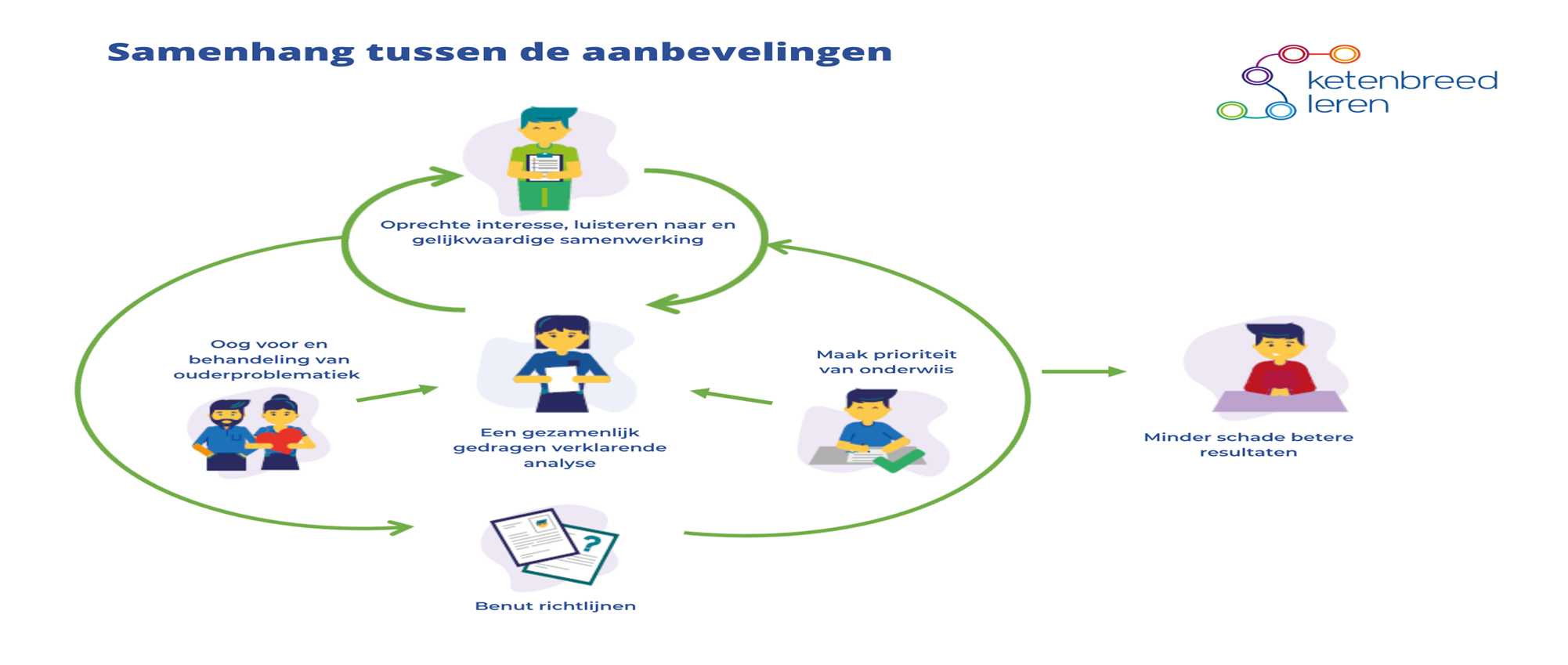 https://www.bewegingvannul.nl/betrek-mij-gewoon/
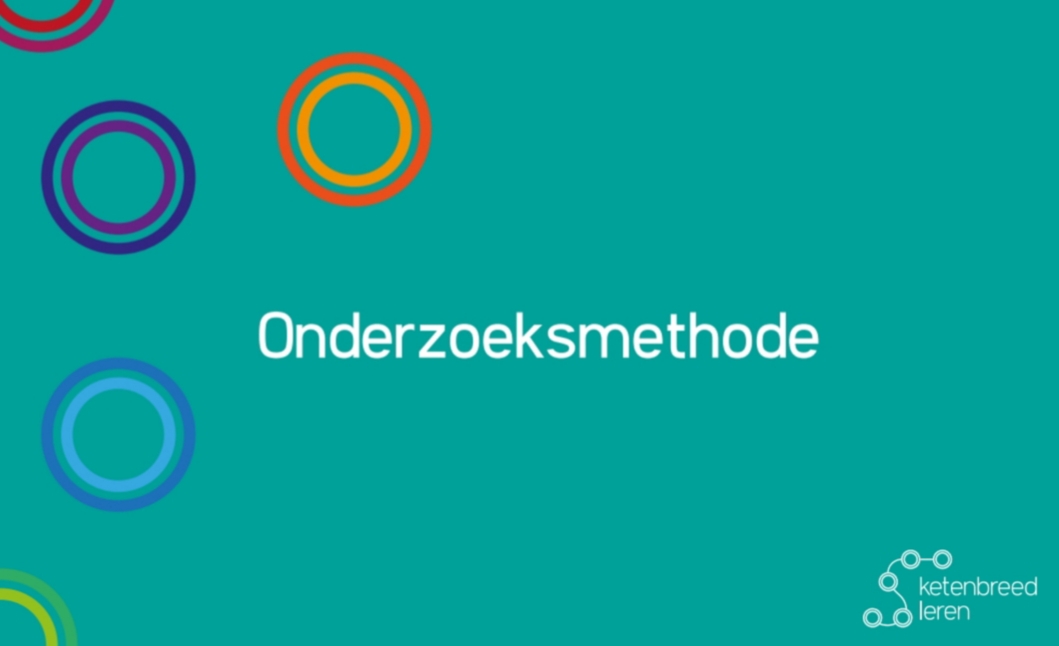 ketenbreed leren:
op veel punten pijnlijk en tegelijk hoopvol
Peter Dijkshoorn
OZJ/VNG/Beweging van nul
Maastricht  november 2022
peter.dijkshoorn@vng.nl
[Speaker Notes: Dit is brug naar jouw verhaal/bewijs dat hoop terecht is]
Leerervaringen start KWV
Vallen en opstaan in KWV ontwikkeling
Start KWV Graaf-Jan:
De kinderen zijn zoveel mogelijk leidend.
We zijn een lerend team met elkaar.

Kick-off dagen voor de start

Artikel: ‘Misschien wel beter dan ooit.’
[Speaker Notes: Kinderen zoveel mogelijk leidend: context past zich zoveel mogelijk aan kinderen aan ipv andersom. Betekent dit dat je álles maar moet kunnen als KWV? Nee, maar dat wel steeds meer duidelijk is (en dus in geleerd is) hoe de context bepalend is en wat wij op dit moment – in staat zijn om te doen voor kinderen aan deze context. 

Doel artikel: hoe kan je kinderen met complexe begeleidingsvraag een vaste woonplek bieden, zelfs als het heel ingewikkeld wordt? Wat vraagt het van een team om zo’n omslag te maken waar alles vanuit relatie wordt opgelost en de deuren op zijn?]
Keihard stampen op de trap. Klieren. Met bekertjes gooien. Rond bedtijd stoort Ryan (12) enorm. Het is tien uur ’s avonds. De avonddienst van Sammie zit er eigenlijk op, maar haar werk is nog niet klaar zolang er onrust is. De invaller, met wie Sammie en vast teamlid Daan die avond samenwerken, zegt: ‘Ryan heeft begrenzing nodig, hij is ons aan het uittesten. Laten we hem op zijn kamer zetten’. ‘Nee’, zegt Daan, ‘zo werken wij hier niet. Hij heeft geen grenzen nodig, heeft óns nodig.’ Daan gaat naar Ryan toe en zegt: ‘Het lukt nog niet om naar bed te gaan hè. Zullen we samen een stripverhaaltje lezen?’ Dat helpt, Ryan ontspant. Uiteindelijk, zittend op de rand van Ryan’s bed, vraagt Sammie: ‘Wat was er nou?’ ‘Mijn hoofd zit zo vol’, zegt Ryan. Ze hebben een mooi gesprekje. Ryan kan gaan slapen. Sammie kan naar huis. Tevreden dat het rustig is en trots om te zien hoe vanzelfsprekend Daan hun gezamenlijke visie uitdraagt. Het is tegen elf uur.
Hoe evalueren en leren wij van zo’n situatie?
Evalueren op gedrag van het kind.

Evalueren met medewerkers. 

Evalueren met het systeem.
[Speaker Notes: Afgelopen jaren hebben wij geleerd dat alleen evalueren op het kind (en dus ook: wat kunnen wij anders doen) te weinig als helpend en steunend wordt ervaren in deze setting. Wat nieuw is in een KWV is dat je voor je gevoel alléén in de woonwijk zit; alleen kinderen moet begeleiding die complex gedrag laten zien, op een ‘nieuwe manier’, of waar de relatie zo centraal in staat. Hoe hou je dat vol, hoe kan je met elkaar leren en handelen als je niet meer ‘je oude gewoonten’ kan toepassen. (Bijv.: terugvallen op veel collega’s van andere groepen, kinderen ‘tegenhouden of opsluiten’ in een jeugdzorgplus setting)]
Anders kijken naar gedrag‘Hij heeft geen grenzen nodig, heeft óns nodig.’
Gezamenlijke visie creëren. 
Hoe lukt het om gedrag niet te labelen als: ‘wat ben je vervelend’, maar je continu af te vragen: ‘wat hebben wij gemist waardoor het nu zo onduidelijk of onveilig voor je is’?  > Snappen wij het kind voldoende?

Hoe werk je écht samen?
Hoe zorg je dat alle medewerkers vervolgens ‘meegaan’ in deze visie? En elkaar hierin ondersteunen?
Hoe ondersteun je begeleiding als MTL, LG en GW?
[Speaker Notes: Wat geleerd in:
Gezamenlijke visie: Het gaat veel minder om: wat laat het kind zíen (bijv. aan gedrag), maar het gaat steeds meer om de vraag: ‘wat heeft het kind van ons nódig. Juist in een KWV is de context zo belangrijk (en dus wat nieuw is, en waar we de afgelopen 2 jaar veel in hebben geleerd) > Snappen wij het kind voldoende, hebben wij de geheel goed in beeld (dus én kindfactoren, maar vooral ook: omgevingsfactoren, geschiedenis, etc.) om te bepalen wat een kind nódig heeft?
Dit vergt veel overleg, veel uitleg, maar ook: focus aanbrengen. Niet alles kan tegelijk. Dus wat verdraag je in gedrag van kinderen, maar ook van teamleden. Want een visie veranderen gaat niet zomaar, daar gaat iedereen in vallen en opstaan. 
En dit is een proces, en verlies je soms uit het oog. Dit proces mag er zijn en dat ook uitdragen. 

Samenwerken: wij zijn opzoek gegaan naar een nieuwe overleg- en samenwerk structuur. Van grote terreinen, waar mensen veel ‘op dezelfde plek werken’, naar meer op afstand. In zo’n situatie van Ryan moet je dus vooral met je collega’s het op zien te lossen. En zijn LG/GW meer op afstand. Hoe ondersteunen wij concreet: bellen/contact zoeken / expliciet benoemen dat je achter de medewerker staat. 
Dit is ook iets wat wij aan het begin hebben onderschat; hoe het voor medewerkers is om zo op afstand te moeten werken, in zo’n andere setting dan voorheen (zie verder kopje evalueren medewerkers). Medewerkers zijn meer op elkaar aan gewezen, gaat meer over onderling vertrouwen om de discussie aan te kunnen gaan met elkaar over de visie. 
Op teamniveau veel investeren in: wat voor een team is dit? Waar zit ieders kracht, maar wat is dus ook soms moeilijk?]
Emotionele onderstroom van medewerkersHet is best moeilijk. Daar mag je kwetsbaar over zijn. En door je kwetsbaarheid kom je ook weer verder.’
Reflecteren op eigen handelen, gevoel en overtuigingen. 
Geen goed of fout maar werken vanuit de beste intentie.

Hoe zorg je voor elkaar, hoe reflecteer je structureel?
Hoe kán je kwetsbaar zijn en bij wie?

Leren doen we niet alleen.
(extern) hulp inschakelen.
[Speaker Notes: Wat geleerd in:
Niet reflecteren vanuit: je doet het fout , waarom houd je je niet aan de afspraak en wat moet beter? Maar vanuit: waarom was jouw handelen op dat moment voor jou de beste mogelijkheid? (want: intentie is altijd goed) > hierbij:  Aandacht besteden aan ieders overtuiging om vervolgens de koppeling te kunnen maken naar de gezamenlijke overtuiging over het KWV. 

Structureel reflecteren op eigen emotionele onderstroom: ruimte voor creëeren op ieder moment dat je elkaar ziet.  > Hoe meer het team in rood, hoe moeilijker de zorg voor kinderen wordt. Dus: hoe meer wij elkaar in groen houden, hoe beter de zorg voor kinderen wordt. 
Hier veel tijd voor nemen door eigenlijk weg te blijven van de vorm (afspraken, regels) maar meer terug te gaan naar de norm (jouw normen en waarden, gevoelens, etc.)

CCE ingeschakeld, maar ook bijv het RET]
Verwachtingen / realistisch zijnAls kinderen blijven, ontstaat ruimte om hun tempo te volgen. ‘Deze kinderen hebben tien jaar aan ellende meegemaakt, dat gaan we niet in een half jaar oplossen.’
Met ouders
Gezamenlijk verwachtingen en risico’s in kaart brengen. 
Een stem geven. 
Met school
Gezamenlijk verwachtingen en risico’s n kaart brengen. 
Hoe help je elkaar, hoe werk je samen?
Anderen
Verenigingen, politie, andere organisaties met KWV’s
[Speaker Notes: Met ouders:
Ouderbegeleiding, psycho-educatie, maar ook betrekken in: snappen we het kind voldoende?
Wat geleerd: de toestemming van ouders om bij ons te mogen zijn is het állerbelangrijkste: zowel voor kinderen om te aarden, maar óók voor medewerkers om te mogen leren, experimenteren en samenwerking op te zoeken op momenten dat het moeilijk is. 

School:
Regelmatig evalueren is belangrijk: soms zijn stapjes wel zichtbaar op school en niet op de KWV of andersom. 
Delen van succeservaringen, maar ook vooral van moeilijkheden; een brede context helpt om gezamenlijk te leren. 

Anderen:
- Bijv. intervisie met andere KWVs van andere organisaties, op meerdere niveaus (zowel LG, GW als grl). Doel: ervaringen uitwisselen, leren met elkaar. Gezamenlijk vraagstukken aanpakken ipv allemaal individueel.]
Wat levert het evalueren voor ons op?
Collega’s gaan steeds meer met elkaar in gesprek. 
Is dit nu het goede om te doen, weet jij nog een andere manier?

Beter op de hoogte van elkaars drijfveren waardoor je elkaar beter snapt én kan ondersteunen. 

Risico’s worden steeds meer in de context gedragen. 

Ouders maken meer onderdeel uit van het leven van hun kind. 

Als je het niet redt, dan ‘faal je niet’.
[Speaker Notes: In gesprek:
Het gaat dus steeds minder over de vorm, maar de norm. Dus: waarom doen we iets wel of niet? Hoe draagt dit bij aan de ontwikkeling van het kind? Wat leren wij hieruit?

Drijfveren: niet alleen de kinderen écht goed snappen, maar ook elkaar. Zodat je samen kunt werken ipv tegenwerken. 

Risico’s in context:
Proberen het echt samen met bijv. school te doen. VB: kind loopt structureel weg, is onderdeel van coping : hier gezamenlijk met school beleid op maken. Vergt afstemming, maar ook lef. 
Maar ook: hulp van buitenaf 

Niet falen:
- Eén kind is uitgeplaatst. Doe je het dan niet goed? Hebben we het slecht gedaan? Of: steeds beter duidelijk wat wel en niet kan in de context van de KWV en wat kinderen nódig hebben. Collega: ‘misschien als het kind nu geplaatst was, hadden we het wel gekund’.]
En uiteindelijk voor de kinderen:
Het mooiste signaal dat ze op de goede weg zijn komt misschien wel van Sammie: ‘Eén van de kinderen vroeg mij: Waarom noemen we dit Graaf Jan en niet gewoon ‘thuis’? Want dit is mijn thuis. Als een kind dat zegt, dan doen we toch iets goeds met elkaar. Daar doe je het voor.’
Hoe kan ieder dit in praktijk doen?
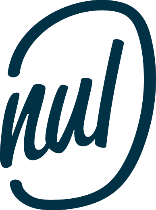 [Speaker Notes: Moeten we minimaal 10 minuten voor hebben, liever echt meer:
In eerste plaats: wat kun jij zelf?
Hoe ga je anderen daarin meenemen?
Hoe ga je je organisatie hierin meenemen? 
….
…..
En pas als laatste: wat heb je hiervoor nodig vanuit je organisatie, of vanuit de regio/het BEN]